Surviving The Storm
1 Peter 1:3-9
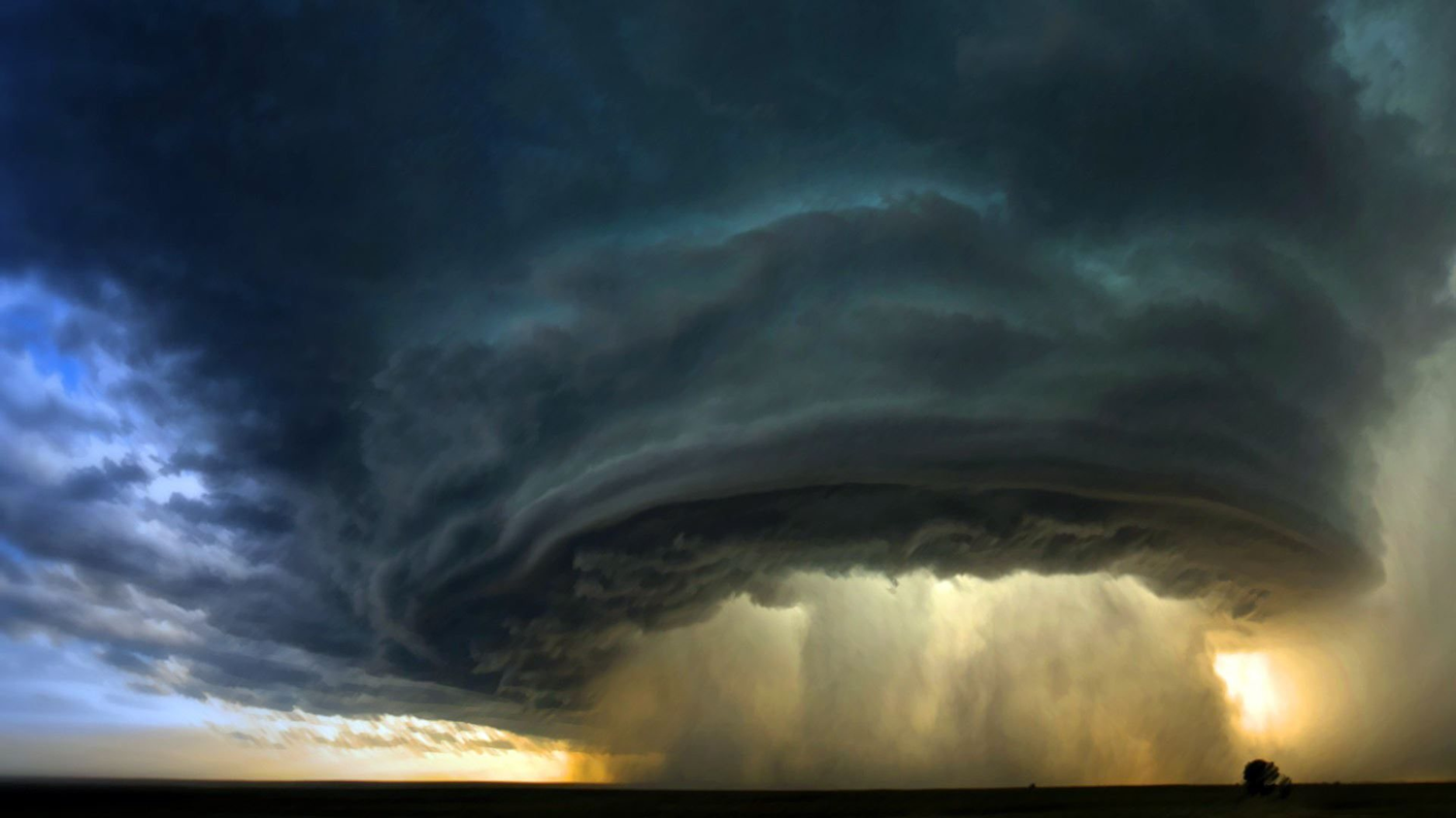 surviving the storm
1 PETER 1:3-9
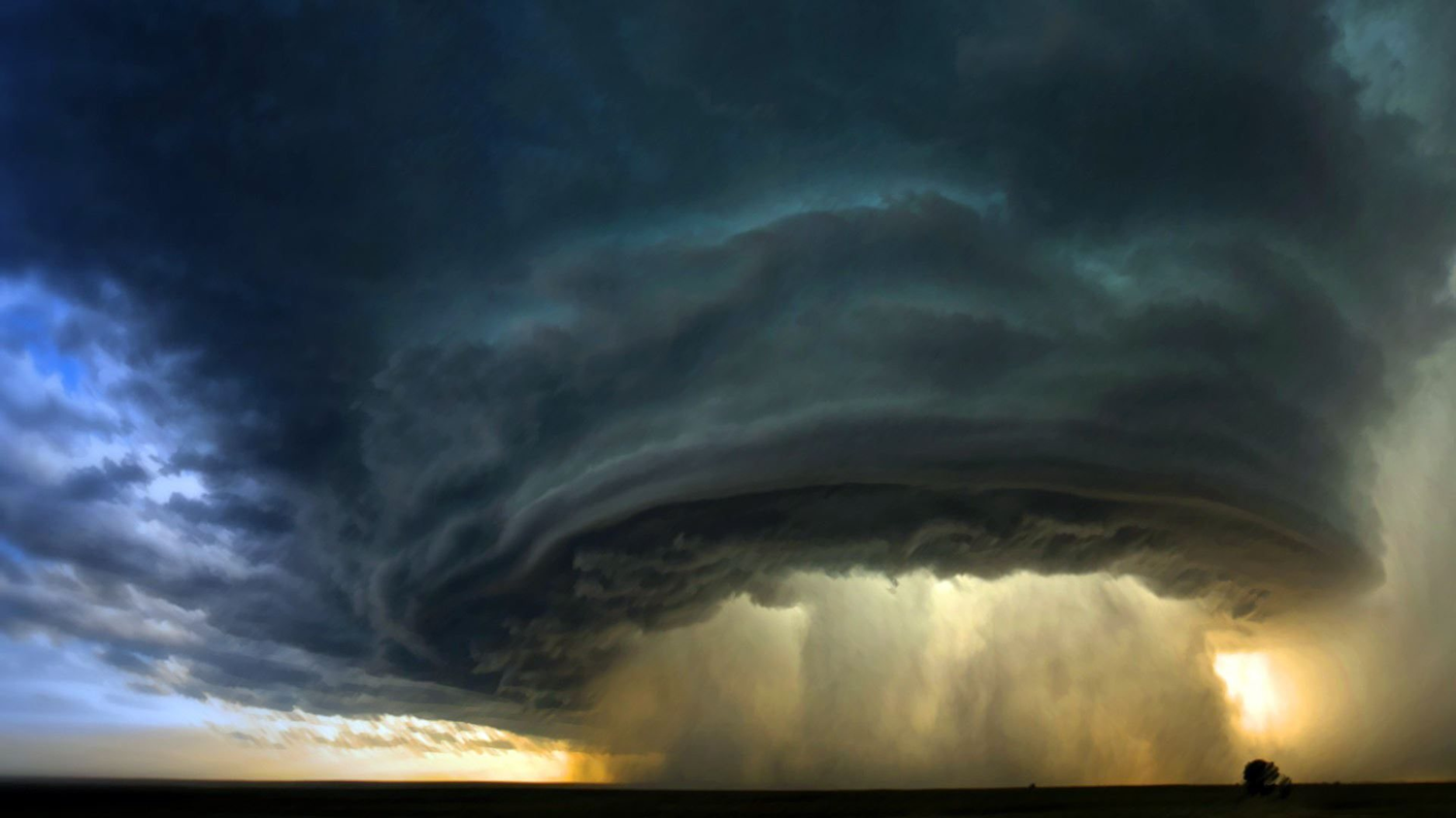 lessons from real storms
The Great Flood (Genesis 6)

The Hurricane (Acts 27)

The Sea Of Galilee (Mark 4)
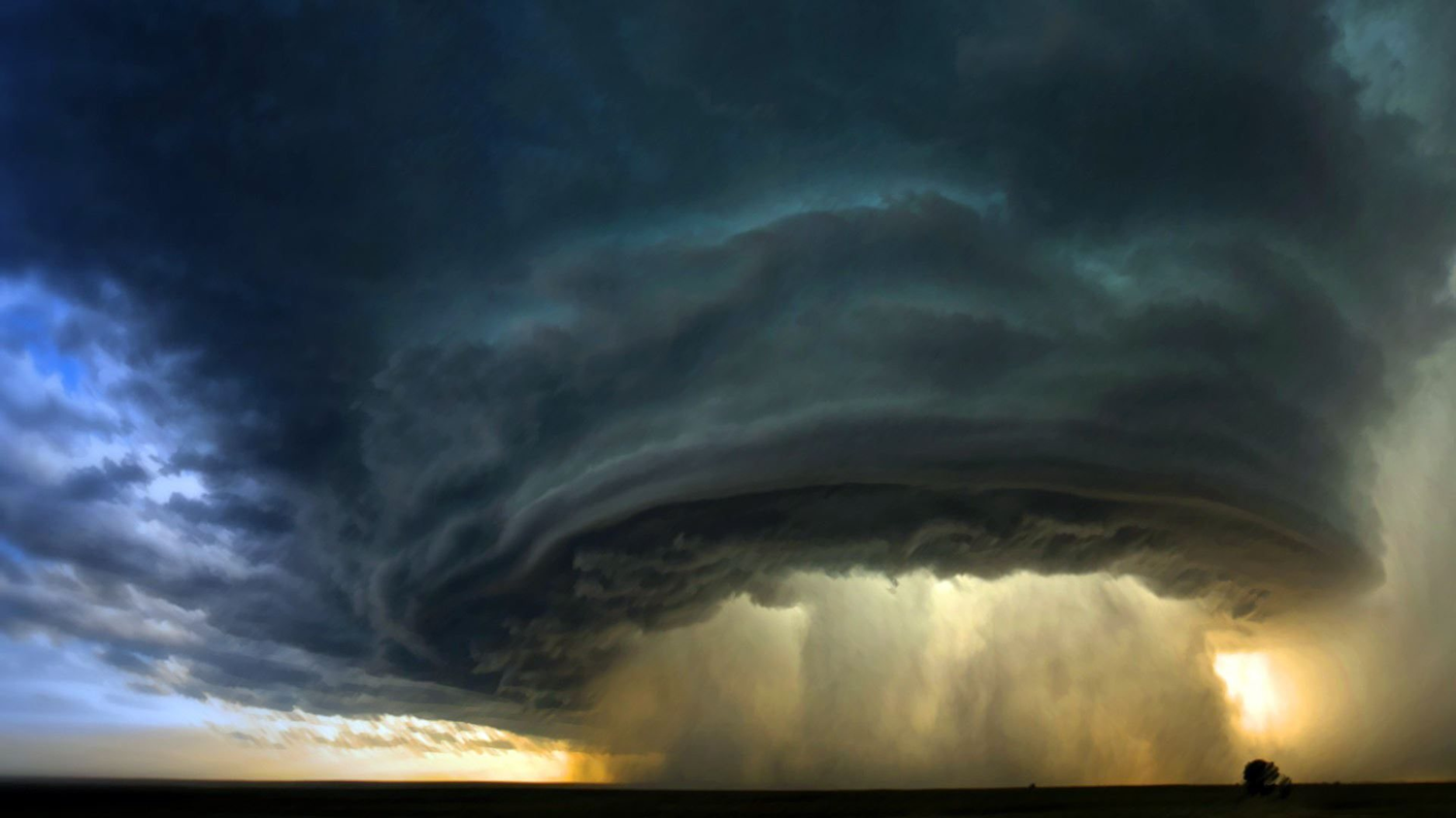 MATTHEW 7:24-27
Acting On Jesus’ Words
Matthew 6:1
Matthew 6:19-21
Matthew 6:31-34
Mark 4:16-17

Principle seen in:
Matt. 6:21; Rom. 2:13; James 1:22
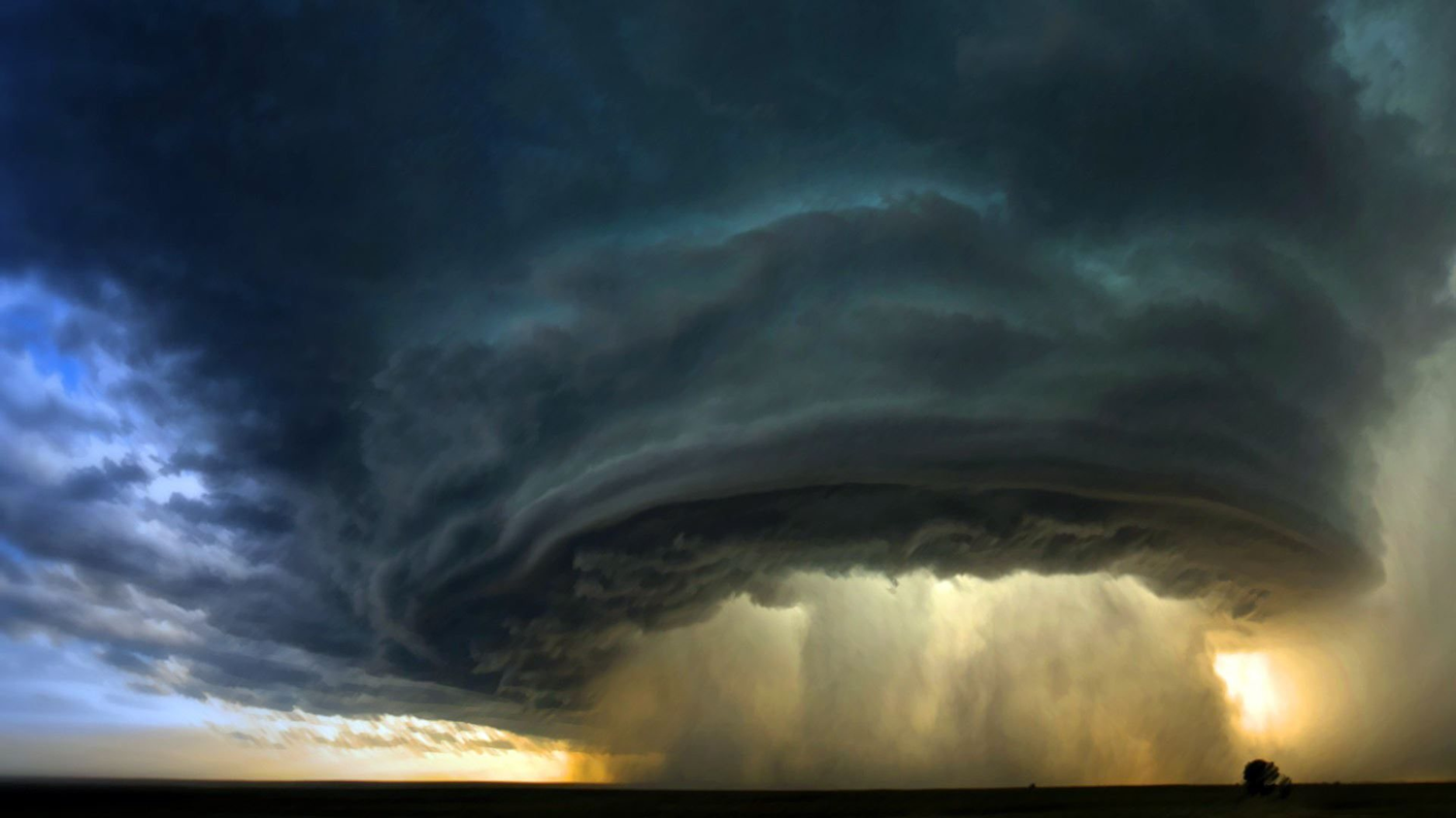 Ephesians 4:14-15
How do we overcome this?
Ephesians 4:13

We need maturity
We need knowledge of Jesus
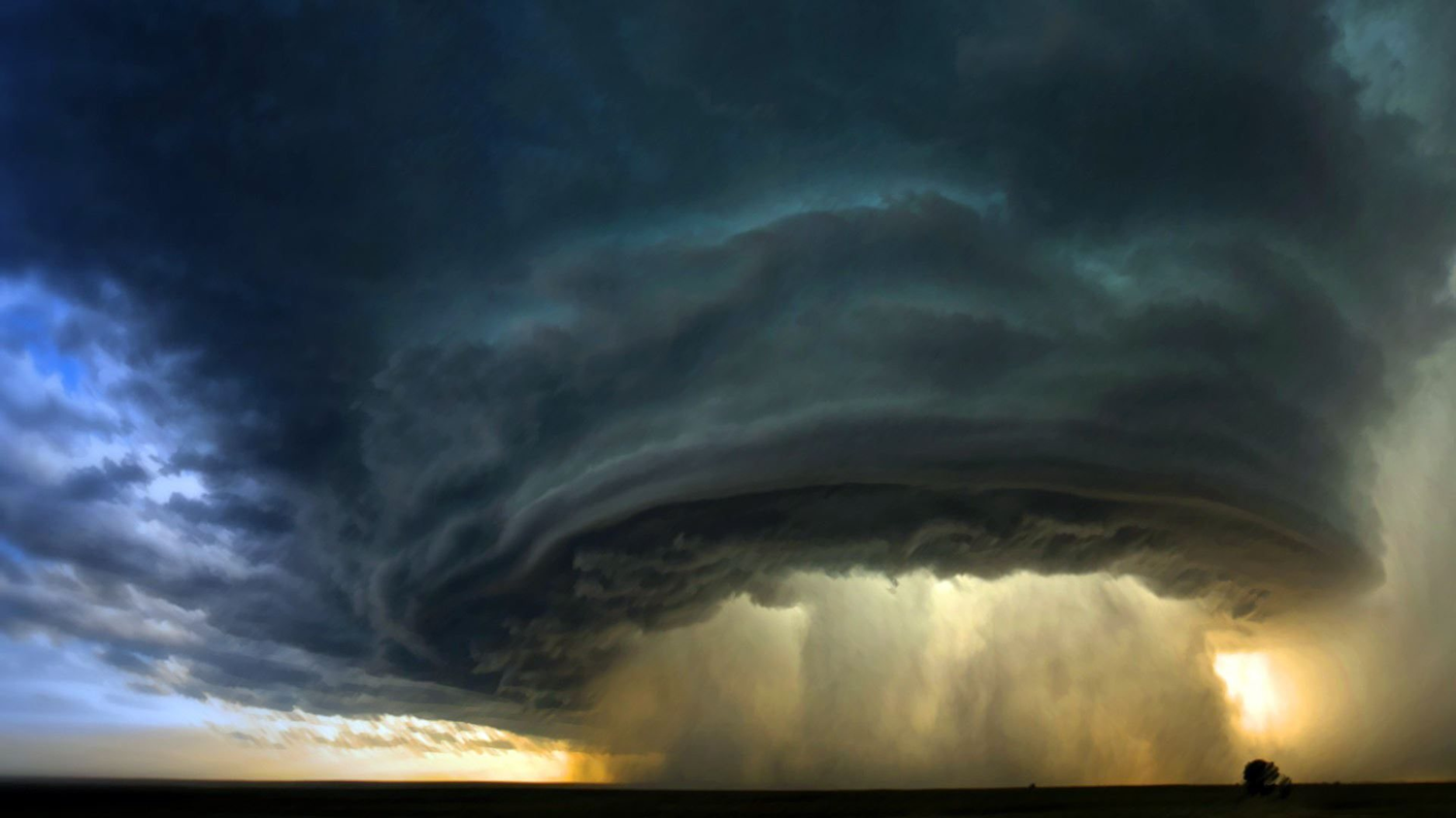 HOW ARE YOU HANDLING            THE STORMS OF LIFE?

COME TO THE ROCK!